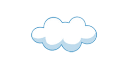 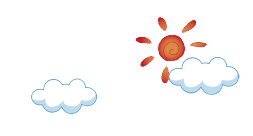 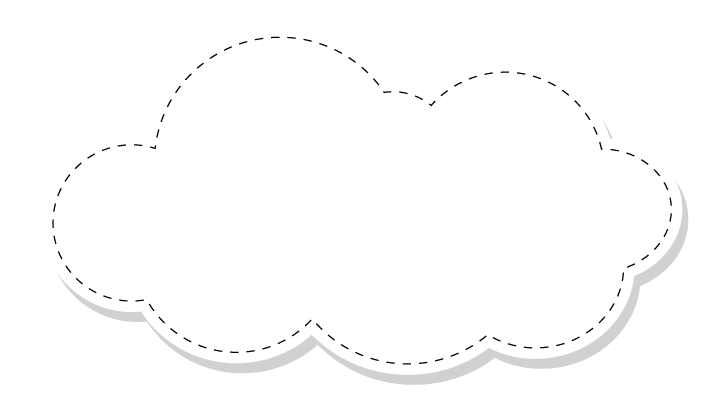 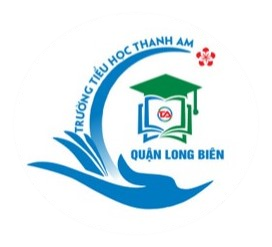 TRƯỜNG TIỂU HỌC THANH AM
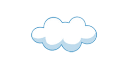 CHÀO MỪNG CÁC CON ĐẾN VỚI TIẾT HỌC
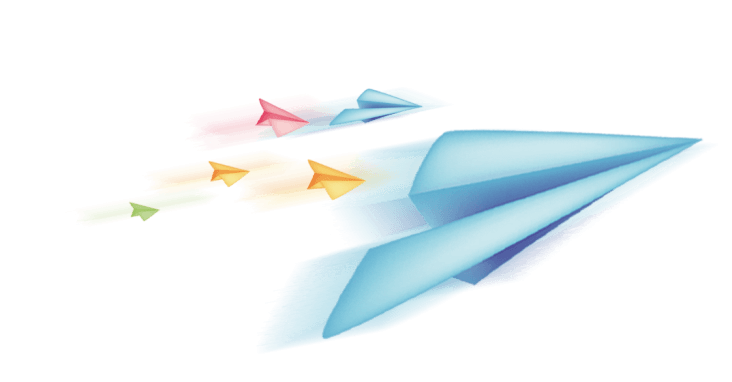 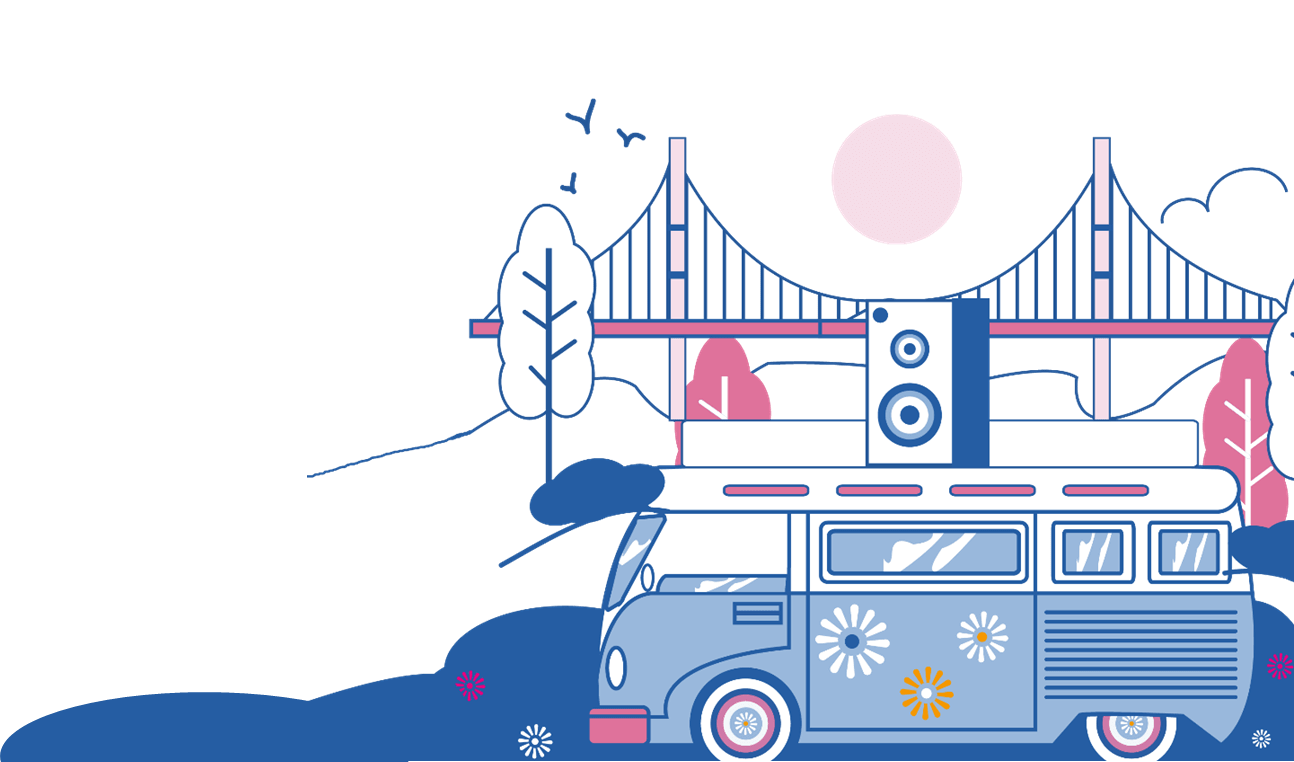 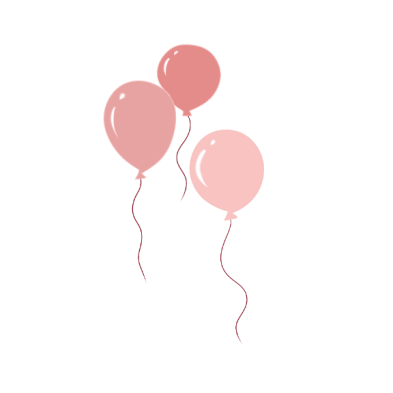 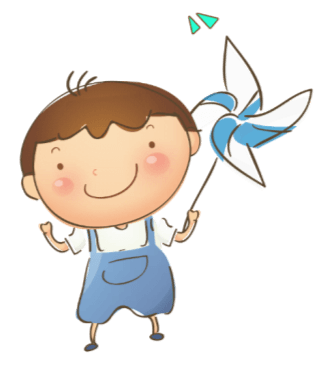 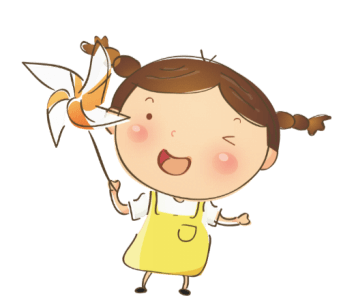 BÀI 13
TÌM THÀNH PHẦN TRONG PHÉP NHÂN, PHÉP CHIA
Tiết 1
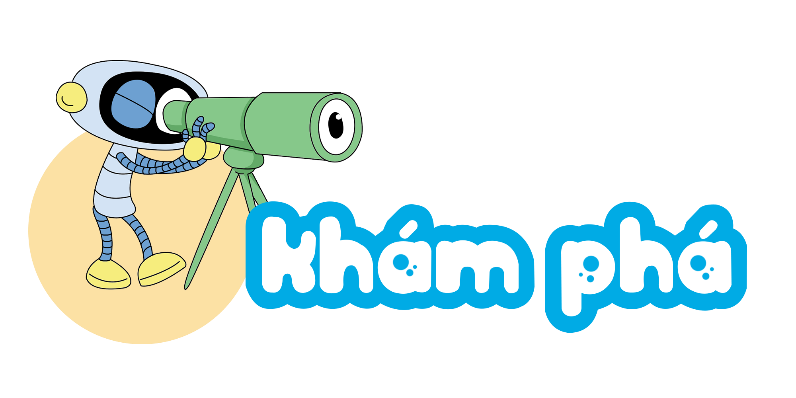 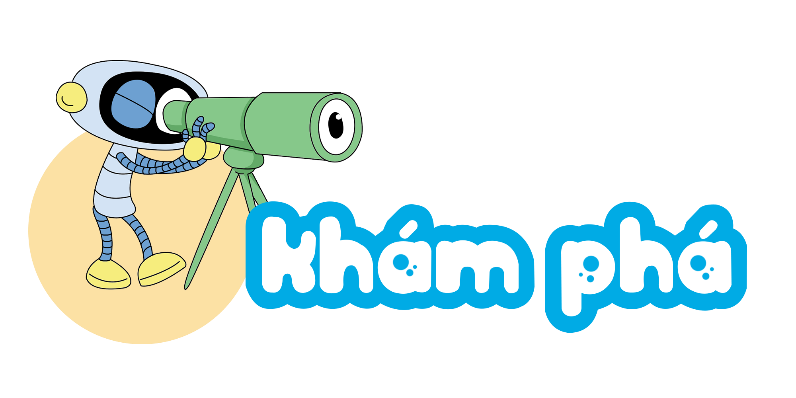 Tìm thừa số trong một tích
3 ca đựng nước như nhau có tất cả 6 l nước. Hỏi mỗi ca đựng mấy lít nước?
?
?
?
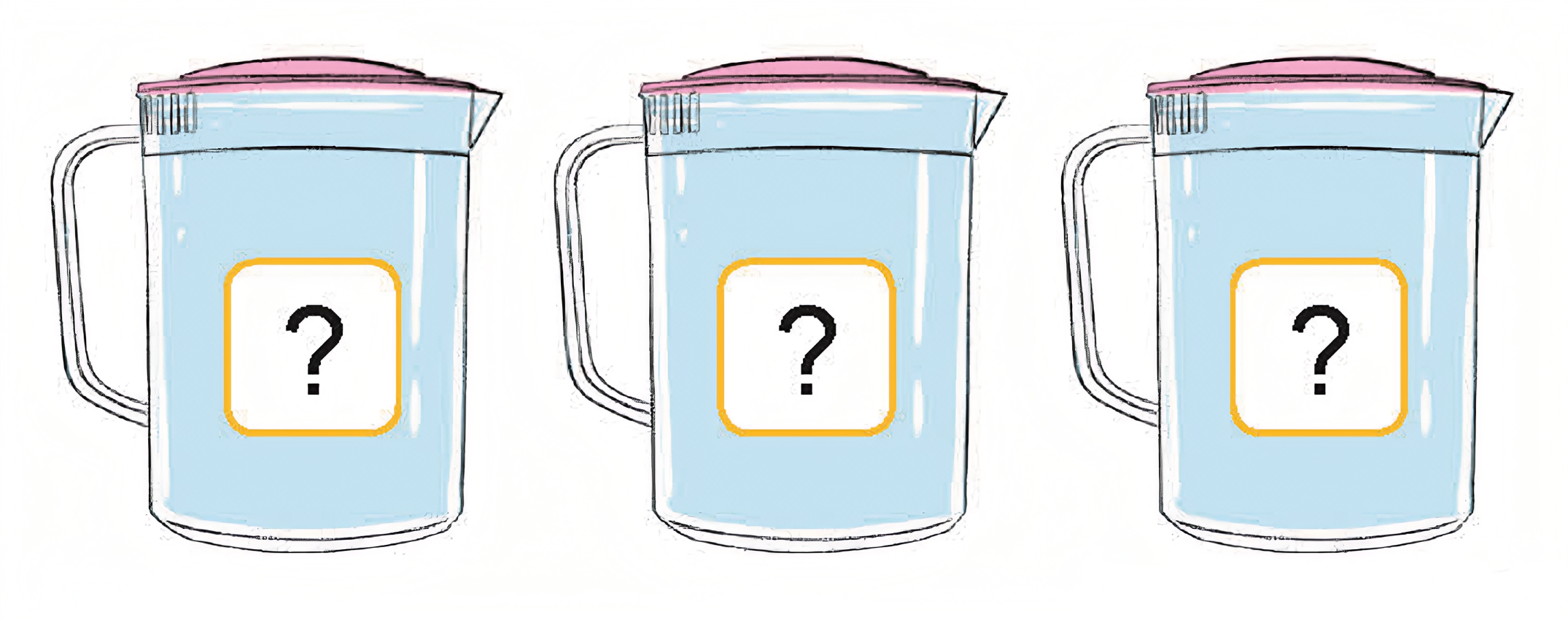 6 l
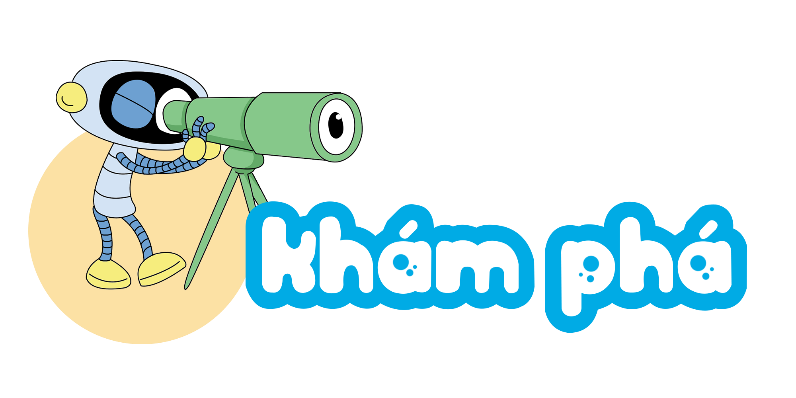 Tìm thừa số trong một tích
?
?
?
Muốn tìm số lít nước ở mỗi can ta phải làm thế nào?
Số lít nước ở mỗi ca lấy 3 lần được 6 l.
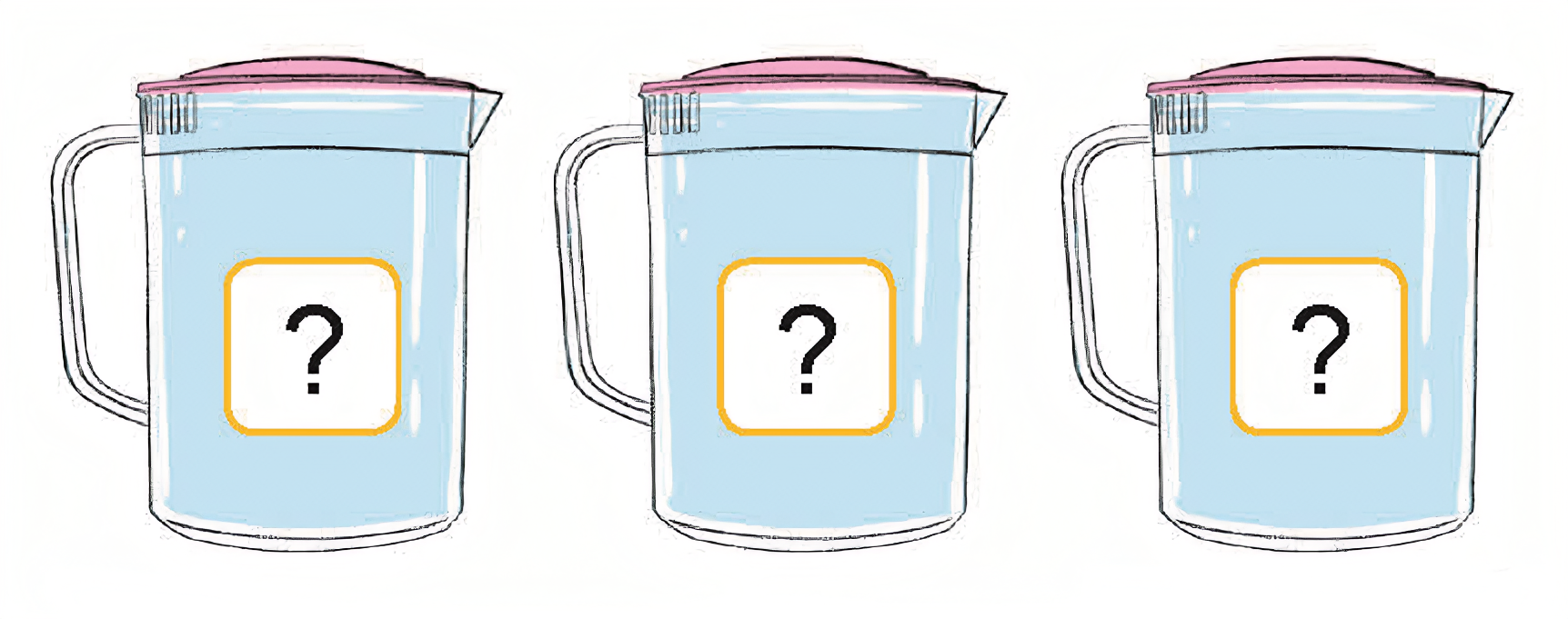 Số lít nước ở mỗi ca là:
6 l
6 : 3 = 2 (l)
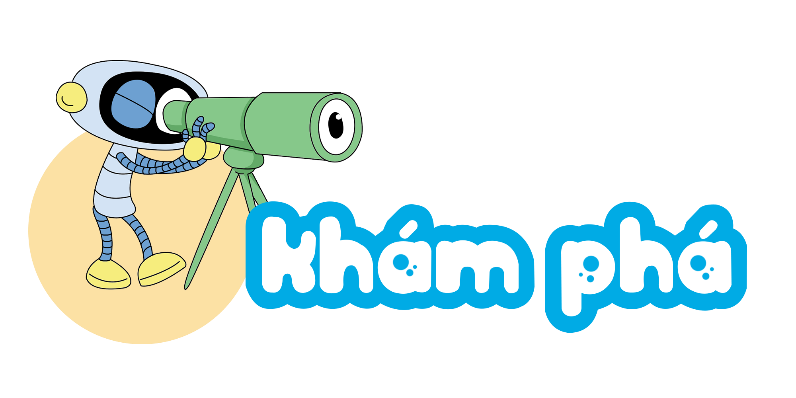 Tìm thừa số trong một tích
Muốn tìm thừa số chưa biết,ta phải làm thế nào?
Muốn tìm một thừa số, ta lấy tích chia cho thừa số kia.
?
2
6
:
3
3
=
=
6
2
Thừa số
Thừa số
Tích
?
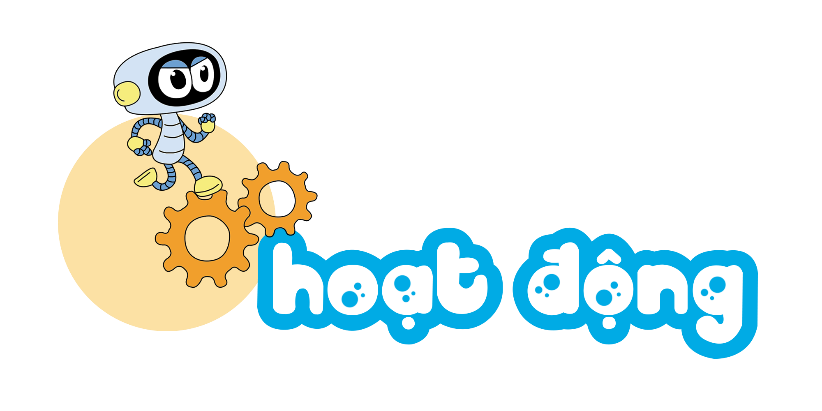 Tìm thừa số (theo mẫu).
Mẫu:
?
?
1
?
?
b)
a)
c)
35
6
?
?
?
:
?
5
5
4
3
=
=
=
=
=
24
35
28
12
7
?
Tìm thừa số (theo mẫu).
?
?
?
?
1
b)
a)
c)
12
24
28
6
?
?
:
:
:
3
6
4
?
4
3
=
=
=
=
=
=
24
28
12
4
4
7
?
?
Số
?
3
4
6
3
2
5 ca-bin chở tất cả 30 người. Biết rằng số người ở mỗi ca-bin như nhau. Hỏi mỗi ca-bin chở bao nhiêu người?
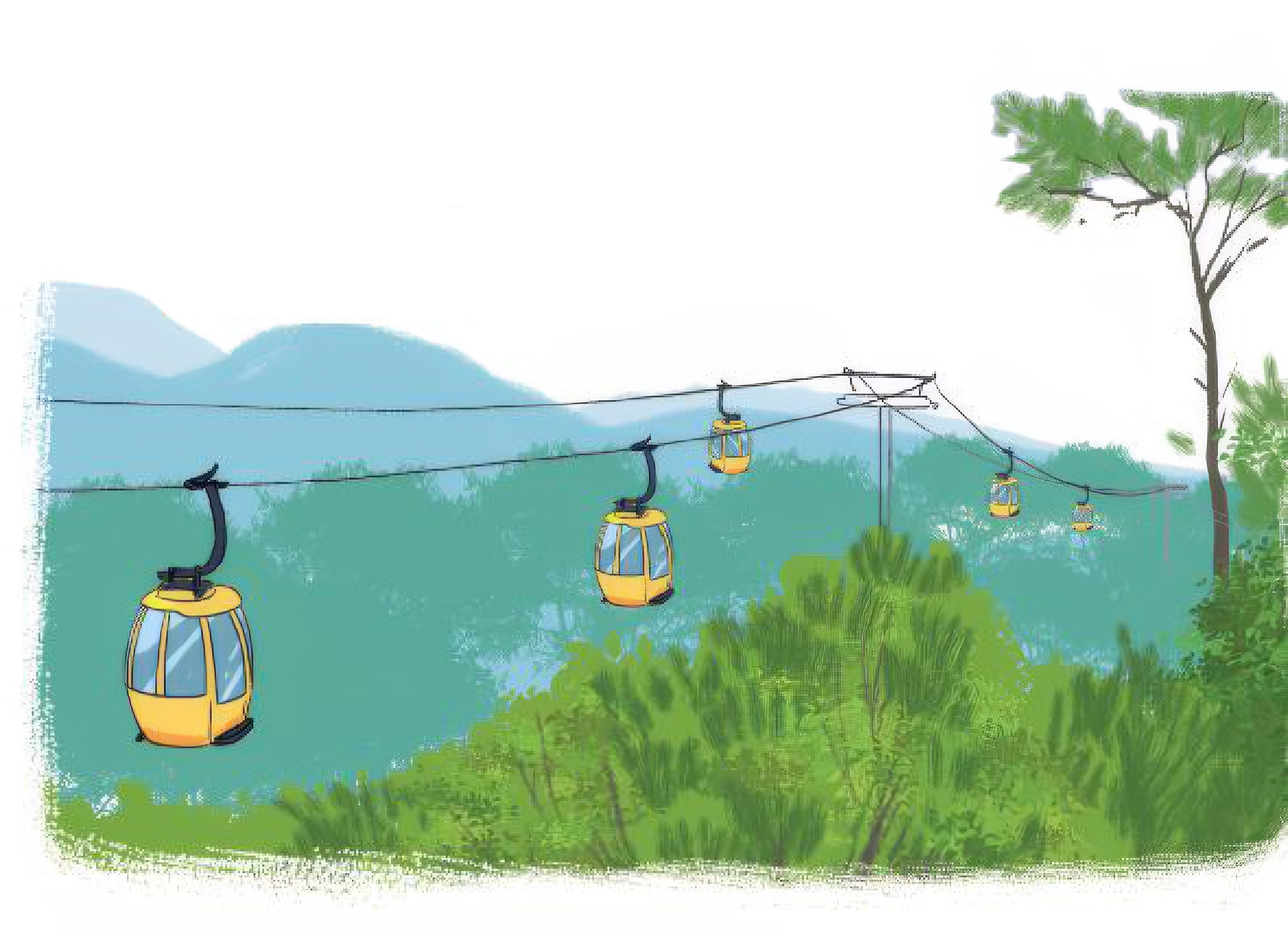 3
5 ca-bin chở tất cả 30 người. Biết rằng số người ở mỗi ca-bin như nhau. Hỏi mỗi ca-bin chở bao nhiêu người?
Tóm tắt
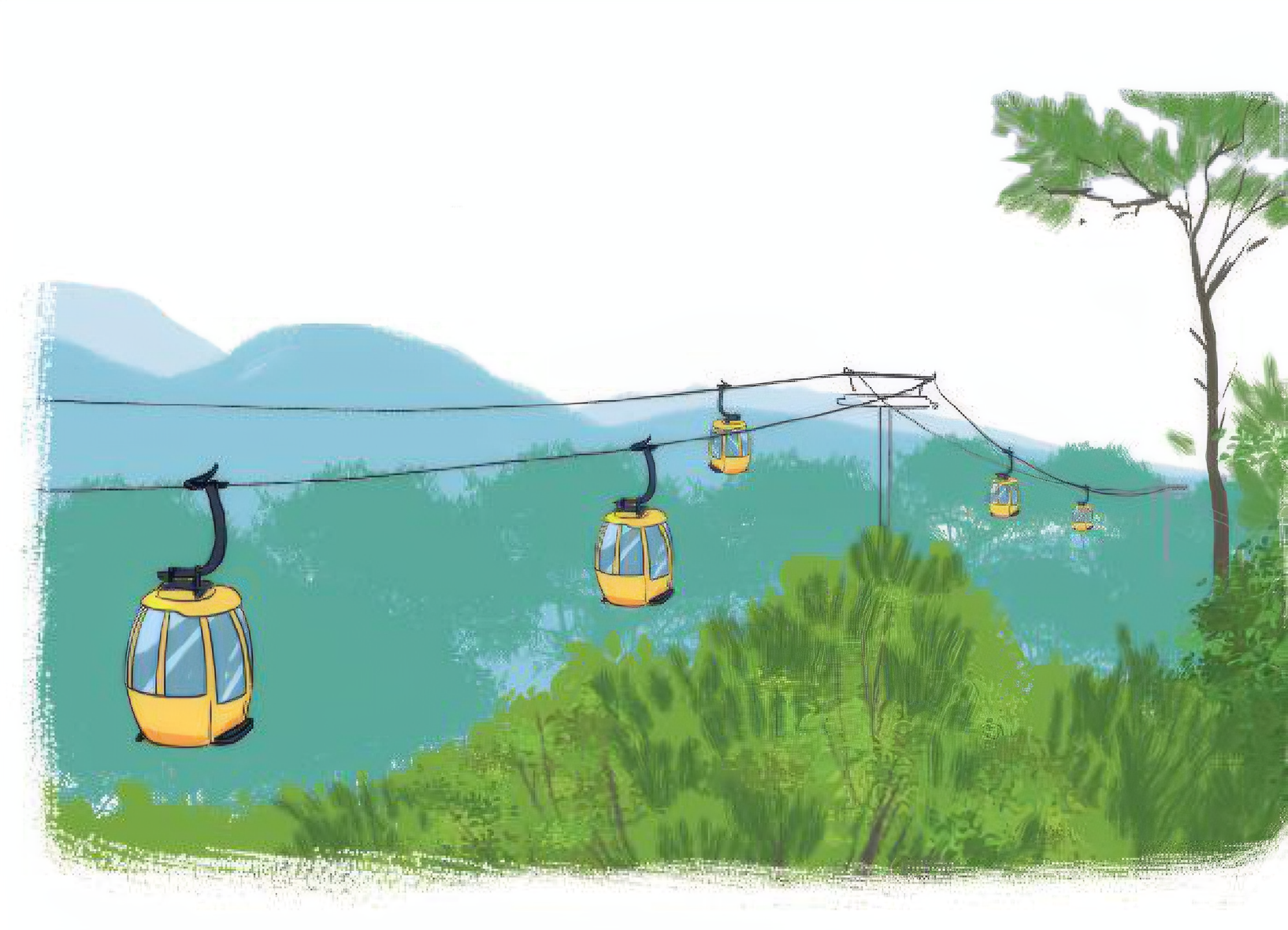 5 ca-bin chở:
30 người
3
1 ca-bin chở :
... người ?
?
30
:
5
=
Bài giải
Mỗi ca-bin chở số người là:
6
(người)
6
Đáp số:     ? người